The Future of Computing May Depend on YOU!
Vicki L. Sauter
Professor of Information Systems
University of Missouri – St. Louis
Computer Technology is Important
Computing is one of the fastest growing occupations:  Employment projections claim there will be more than 800,000 new high-end computing jobs by 2018
Five of the top ten fastest growing jobs will be in computing-related fields
Contrary to what you might read, computer science, information systems, and computer engineering bachelor degrees are in high demand, and command two of the top three average salary offers from employers among all majors this year
Borrowed from:  http://www.csedweek.org/key-facts
What Problem Are We Solving?
How can we get better software?
Developing Software Success
Oxford University Study of IT
Successful Software:  16%
Challenged Software:  74%
Abandoned Software:  10%

National Institute of Standards and Technology (NIST)
Software defects cost nearly $60 Billion Annually
80% of development costs involve identifying and correcting defects
Why is Development Flawed?
Many hypotheses about the failure
Poor choice of Languages
Inappropriate or Missing Methodologies
Poor Requirements Definitions
Not including the User in the Process

Makeup of the Design and Coding Teams
Diversity provides teams the opportunity to tap into multiple, unique perspectives on the task
Software Development Success
Diversity in team make up is critical to success
Gender
Race
Background
Skills
Personality

Recent research:  more women on a team lead to a better outcome!
Ada, the Countess of Lovelace
Only legitimate daughter of the poet, Lord Byron


English Mathematician
Programmer for Charles Babbage’s Analytical Engine 






FIRST EVER PROGRAMMER!
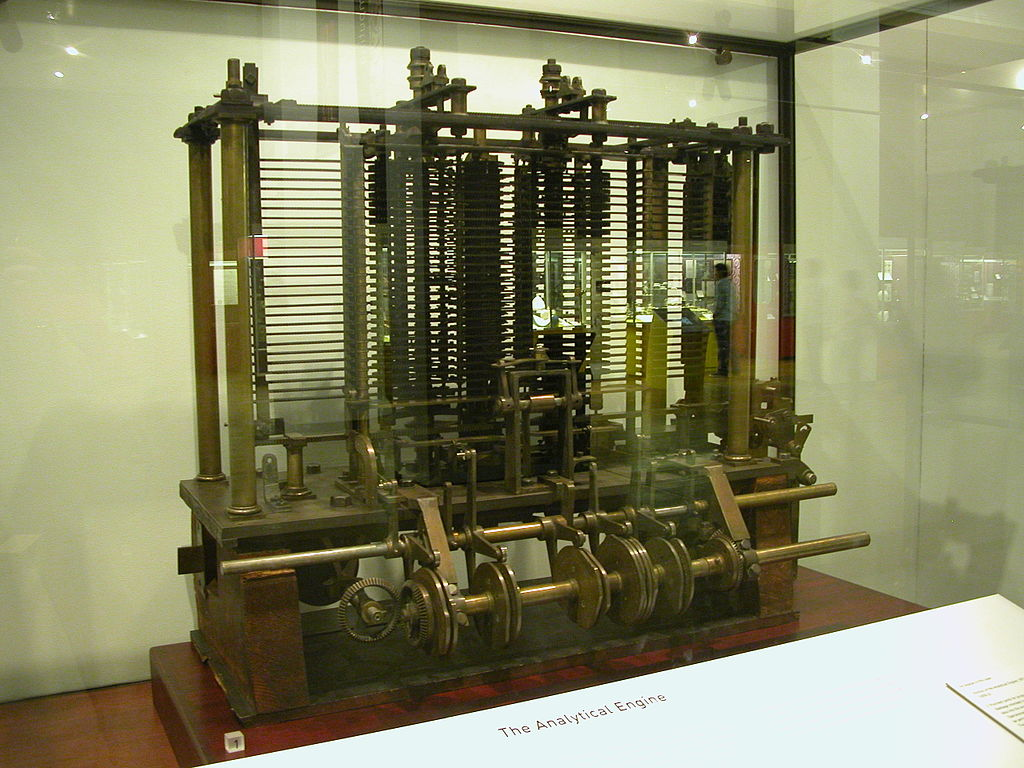 Henrietta Swan Leavitt
Joined the Harvard “computers“ in 1893 

This group of women engaged in the production of astronomical data
Hedy Lamarr
Austrian Actress

Invented early technique for spread spectrum communications and frequency hopping – the foundation for Wireless Communications
Original Programmers of the ENIAC
Jean Bartik *
Betty Snyder 
Frances Spence 
Kay McNulty 
Marlyn Wescoff
Ruth Lichterman
Grace Murray Hopper
Rear Admiral in the U.S. Navy
one of the first programmers of the Harvard Mark I 
Developed the first compiler for a computer language
Popularized the machine – language independence
Considered the “mother” of COBOL
One of the first programming languages
Still the most widely used language for business applications
Coined the term “bug” for a computer problem
Mary Allen Wilkes
First person to design a computer for home use

She designed the multiply macromodule
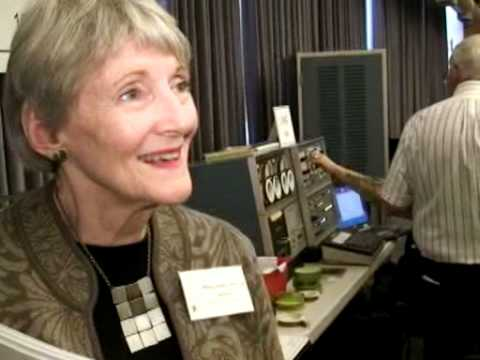 Frances E. Allen
Excelled at program optimization and compiling for parallel computers

First woman to become an IBM Fellow

First woman to receive the Turing Award
UMSL I.S. Graduates
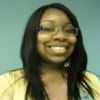 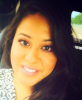 Sheila Burkett              Chantal Rivadeneyra                 Renita Reed
    Owner, Spry Digital                    Internal Auditor, Nestle                IT Change Management Analyst, Formerly, Partner, Edward Jones			                               Scottrade
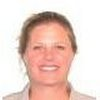 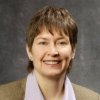 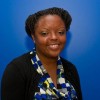 Susan Meyer                      Jahnene Nicks	           Margaret Shoptaw
        Senior Business Leader,		IT Developer,                                    Sales Engineer, 
        Information Governance		  Boeing		Global 500 Manufacturing Accounts
	 MasterCard                                                                                                                      Dell
National Organizations
Anita Borg Institute for Women and Technology (anitaborg.org)
Google Summer of Code
ABI LeanIn Circles
Systers
Black Girls Code (blackgirlscode.com)
Summer of Code 
Code.org
LinuxChix (linuxchix.org)
Email lists and IRC Chats
National Council for Women in Technology
Aspirations in Computing (aspirations.org)
K-12 Alliances
Local Opportunities
Aspirations in Computing (aspirations.org)
Coder Girl (https://www.facebook.com/groups/416698925139566/)
DigiGirlz (slsc.org/digigirlz-2013)
Girls Dreaming Big (girlsdreamingbig.com)
Prosper Youth and Collegiate (prosperstl.com/youth-collegiate)
STEM in the Classroom (stem.stlouisparish.org/scratch)
STEMpact (stempact.org/)
Washington University Computer Camps (http://www.idtech.com/locations/missouri-summer-camps/st-louis/id-tech-washington-university)
Xtreme IT! (http://xtremeit.umsl.edu)
How to Find Me
Email:  vicki.sauter@umsl.edu
WebPage:  http://www.umsl.edu/~sauterv
Facebook:  Vicki TheGeek Sauter
Twitter:  @VLSauter
LinkedIn:  Vicki Sauter
Instagram:  vicki.sauter
This Presentation:  http://www.umsl.edu/~sauterv/womeninit.pptx
Questions?